The Audio-lingual Method
What is it?
The Audio-lingual method (ALM) is an oral based approach to teaching foreign language in order to drill students in the use of grammatical sentence pattern.
It emphasizes teaching listening and speaking before readning and writing.
What does it mean?
Audio
Lingual
is to listen
is to repeat (drill)
It is also called
The Army Method = 
New Key
Background
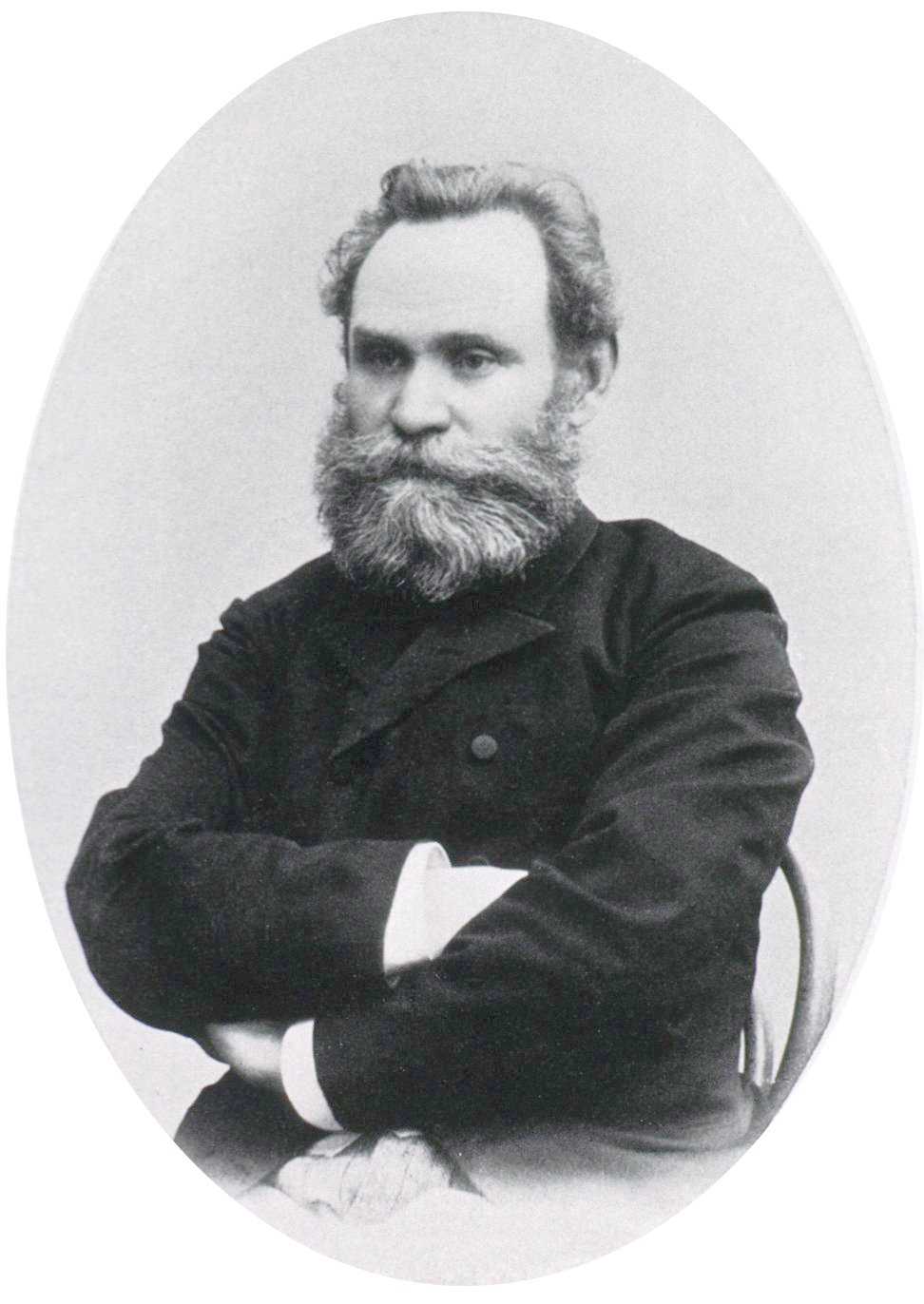 It comes from behaviourism. 
Most experiments were made by Ivan Petrovich Pavlov.
He showed that most animals undergo stimulus – response mechanism.
It was put into an actual teaching methodology.
https://www.google.com/url?sa=i&url=https%3A%2F%2Fpl.wikipedia.org%2Fwiki%2FIwan_Paw%25C5%2582ow&psig=AOvVaw2rnXc5ibEtQtlZgaKfrb_O&ust=1588253353231000&source=images&cd=vfe&ved=0CAkQjhxqFwoTCLCekfnejekCFQAAAAAdAAAAABAE
Characteristics of ALM
New material in a dialogue form.
Mimicry, memorization of set phrase.
Structures are sequenced by meanings.
Structures are taught once at a time.
Characteristics of ALM
5. Using repetitive drills.
6. Little or no grammatical explanation.
7. Strictly limited vocabulary.
8. Use of CDs, language labs and visual aid.
Characteristic of ALM
9. Emphasis on pronunciation.
10. Using only target language.
11. Successful responses are reinforced.
12. The language usage turns into a habit.
The gole of teacher
Students produce utternance with accurate pronunciation and grammar.
Students are suposed to form new habits in the target language and respond quickly and accurately like native speakers.
Students are able to use the target language communicatively.
The role of teacher and students
Students = imitators
Teacher = Orchestra leader
to follow the teachers’ directions
to respond as precisely and promptly as possible
to direct and control the whole language learning program
to monitor and correct students’ performance
to vary drills and tasks
Characteristics of learning process
LEARNING 
THROUH 
IMITATION
DIALOGUES
LEARNING 
THROUH 
REPETITION
ALM techniques
ALM techniques
ALM techniques
ALM techniques
ADVATNAGES OF ALM
1. The first language learning method which is grounded on a solid theory of language learning.
2. It emphasizes the cultural traits of the target language.
3. It provides the opportunity to learn the correct pronunciation and structure.
4. It is possible to teach large groups of students.
DISADVANTAGES OF ALM
1. The theoretical foundation suffers from inadequacy.
2. A mechanical method which demands pattern practice, drilling, memorization.
3. A teacher’s dominated method.
4. A student’s passive role. A student has a little control over his learning process.
DISADVANTAGES OF ALM
5. It does not put an equal emphasis on the four basic skills (listening, speaking, reading and writing).
6. It considers only language forms, not meanings.
7. It does not pay sufficient attention to communicative competence.
8. It prefers accuracy to fluency.
Videos and exAMPLES
https://www.youtube.com/watch?v=QjbewExPM_Q
https://www.youtube.com/watch?v=Idk-UHIO-fY
https://www.youtube.com/watch?v=7qBq_mcrbC8
Sources
https://www.bing.com/videos/search?q=audio-lingual+method&ru=%2fvideos%2fsearch%3fq%3daudio-lingual%2bmethod%26FORM%3dHDRSC3&view=detail&mid=9ED50EE963DC8F873F859ED50EE963DC8F873F85&&FORM=VDRVRV
https://www.bing.com/videos/search?q=audio-lingual+method&&view=detail&mid=3303B6B50E69A5D51C433303B6B50E69A5D51C43&&FORM=VRDGAR&ru=%2Fvideos%2Fsearch%3Fq%3Daudio-lingual%2Bmethod%26FORM%3DHDRSC3
https://www.bing.com/search?q=audio-lingual+method&form=ANSPH1&refig=31f68fe769ca48b8f0ea194e01ca15df&sp=1&qs=HS&pq=au&sk=PRES1&sc=8-2&cvid=31f68fe769ca48b8f0ea194e01ca15df
Thank YOU
Marta Hadrych
Dorota Jaroma – Dubiel
Jadwiga Szydlak